Структурное подразделение «Центр развития ребенка – детский сад №14» МБДОУ «Детский сад «Радуга» комбинированного вида»
Фотоотчёт
«Международный День Мира»

                                                                                       

                                                        Выполнила:
                                                        воспитатель средней группы:
                                                        Панина О. В.
Международный День Мира празднуется 21 сентября,              к этому празднику мы с детьми подготовились следующим образом: провели беседу на тему «Война», «Мир»; дети узнали что голубь является символом мира          и чистоты. Также, детям была предоставлена информация      на эту тему в виде презентации. Ну а после этого, мы с детьми сделали стенгазету с тематикой  «Голубь Мира».
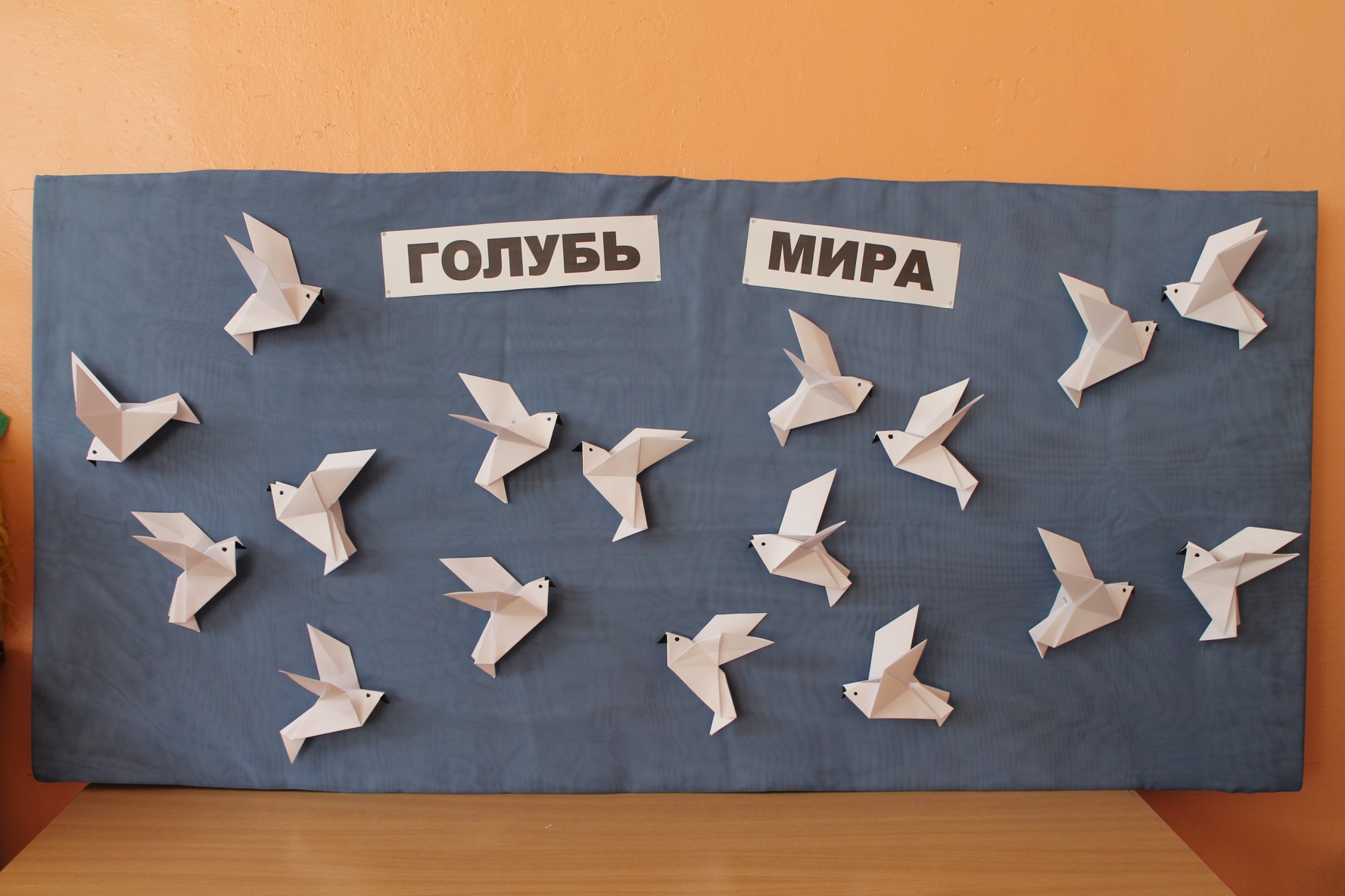 Представляю вашему вниманию фотоотчет по изготовлению стенгазеты «Голубь Мира» совместно с детьми средней группы «Цыплята» СП «Центр развития ребенка –      детский сад № 14» МБДОУ «Детский сад «Радуга» комбинированного вида».
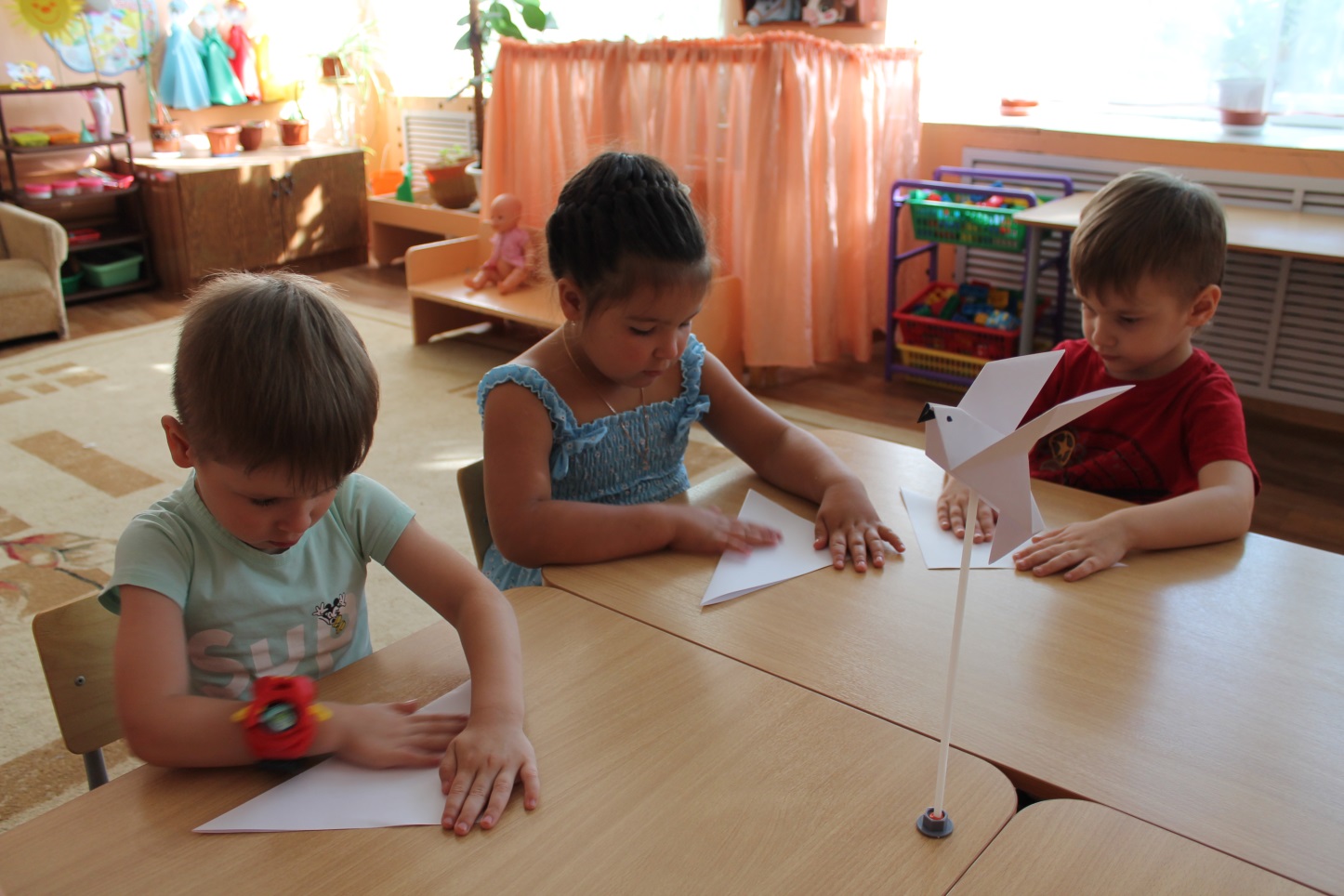 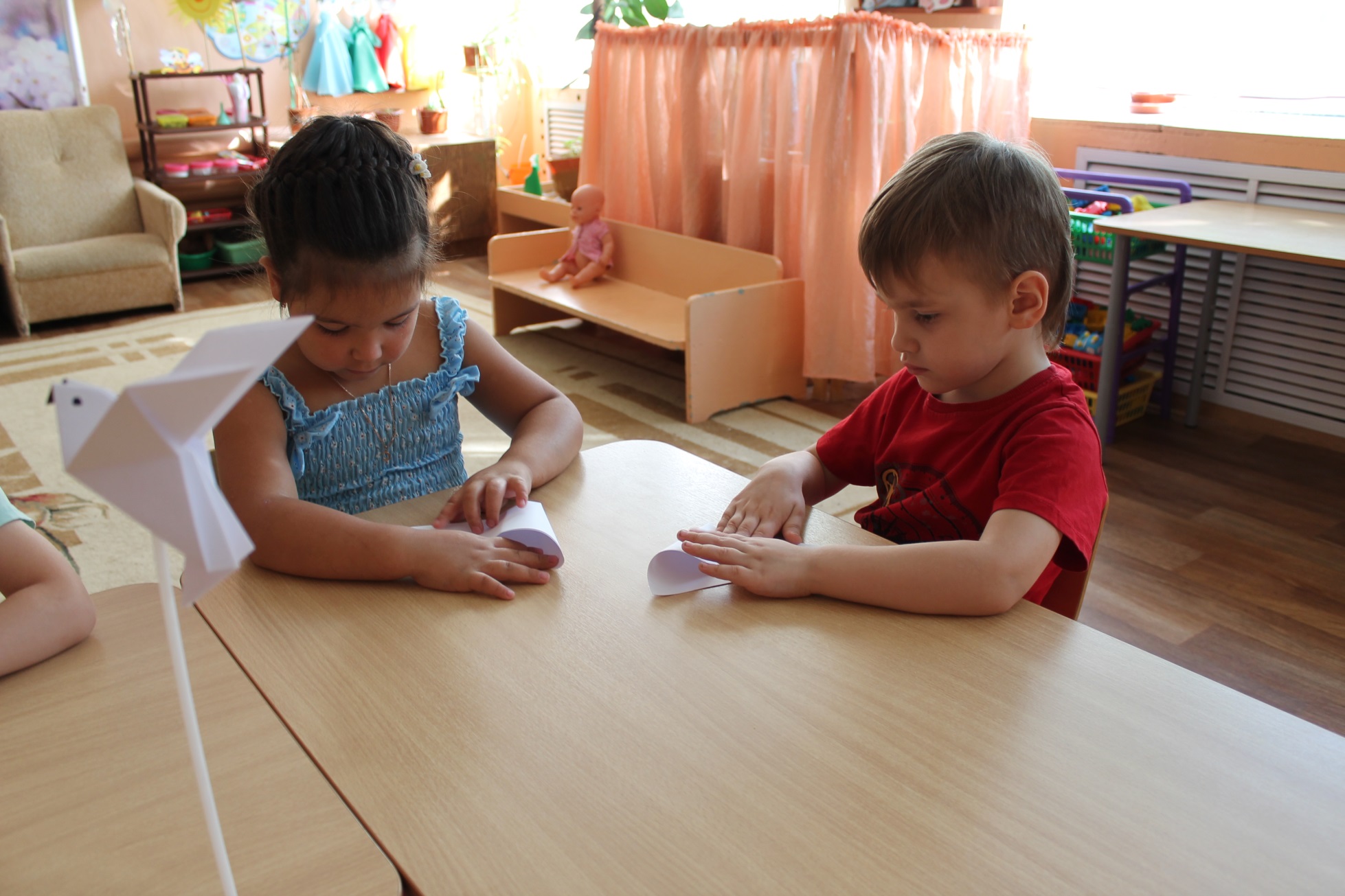 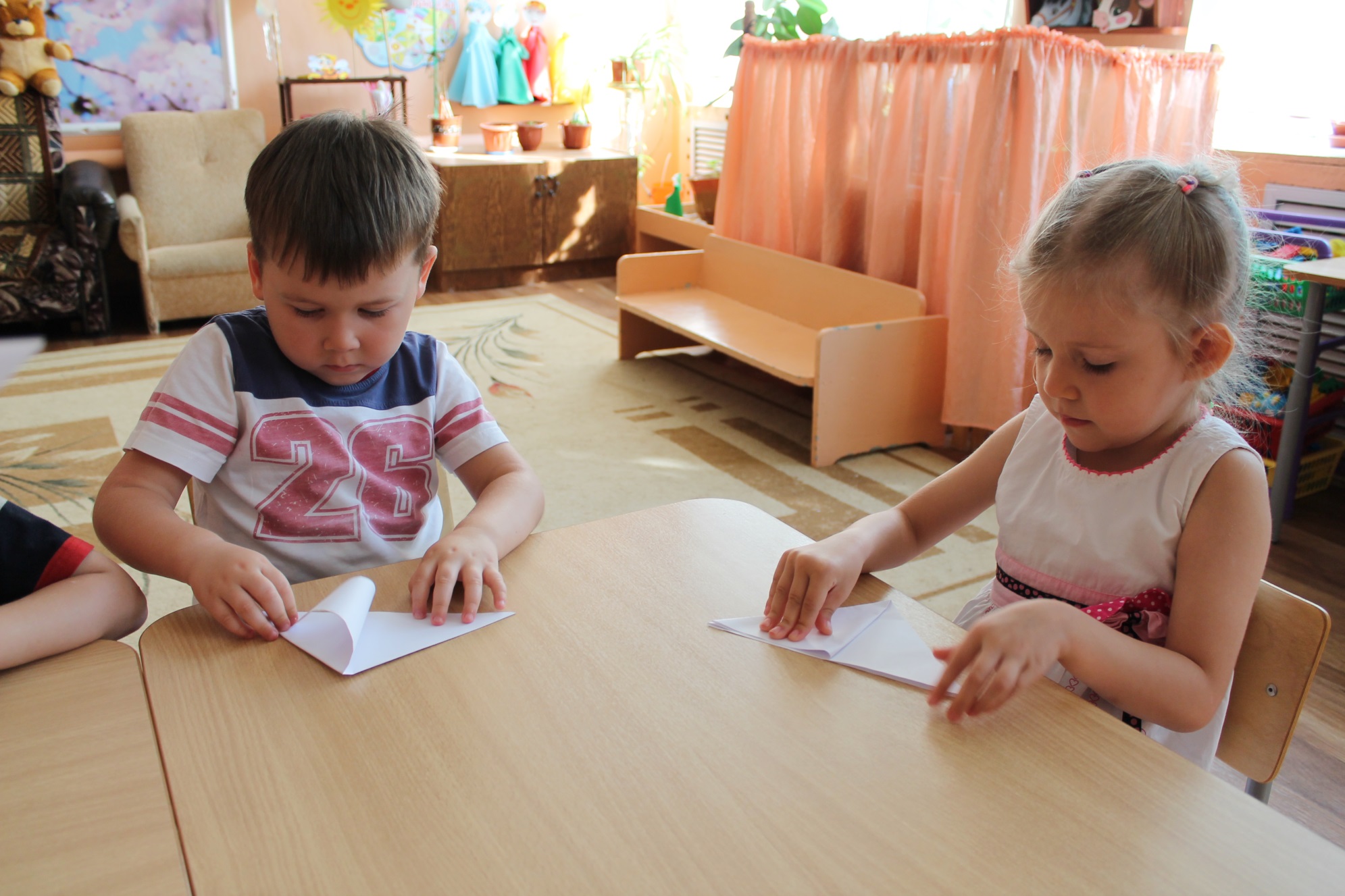 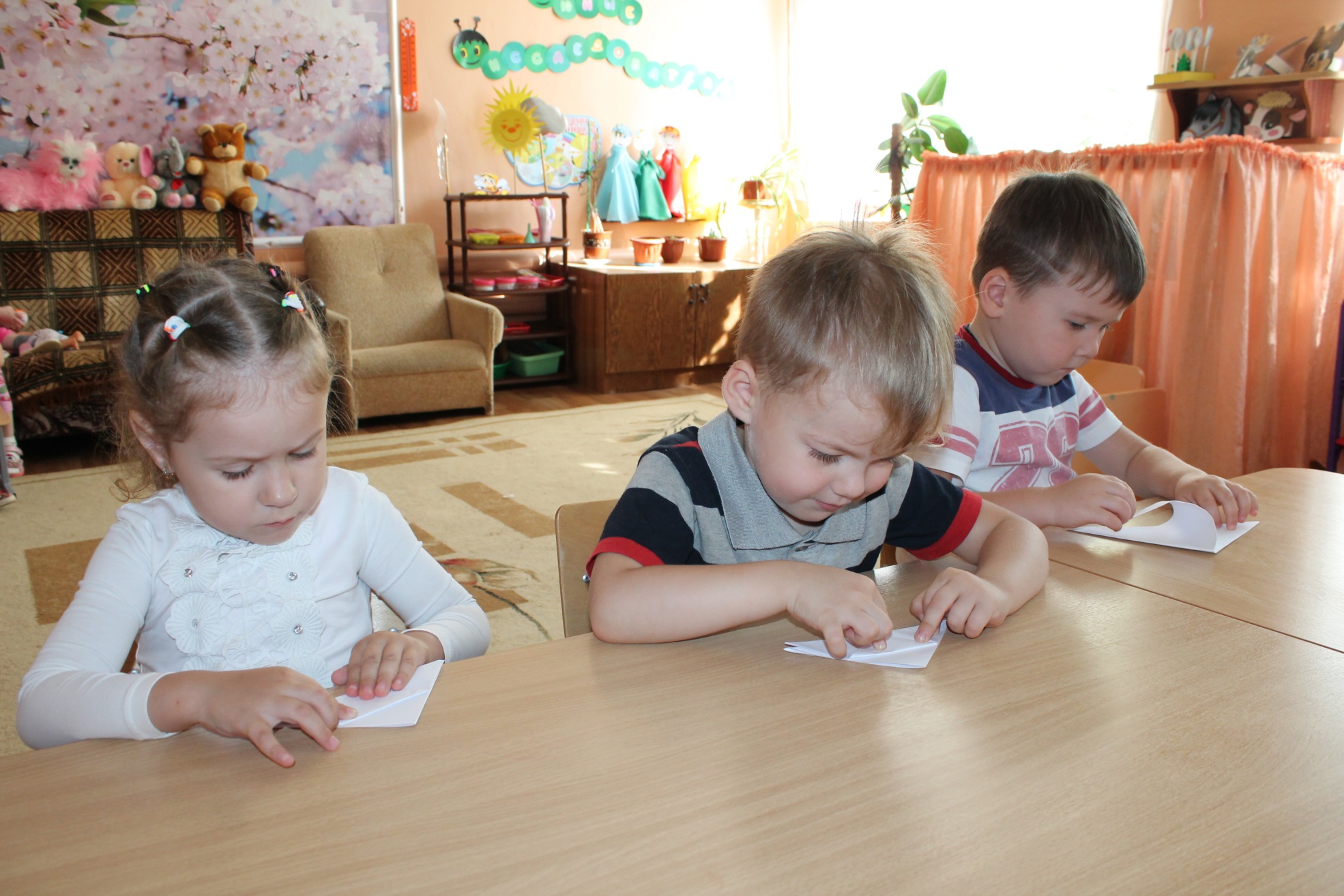 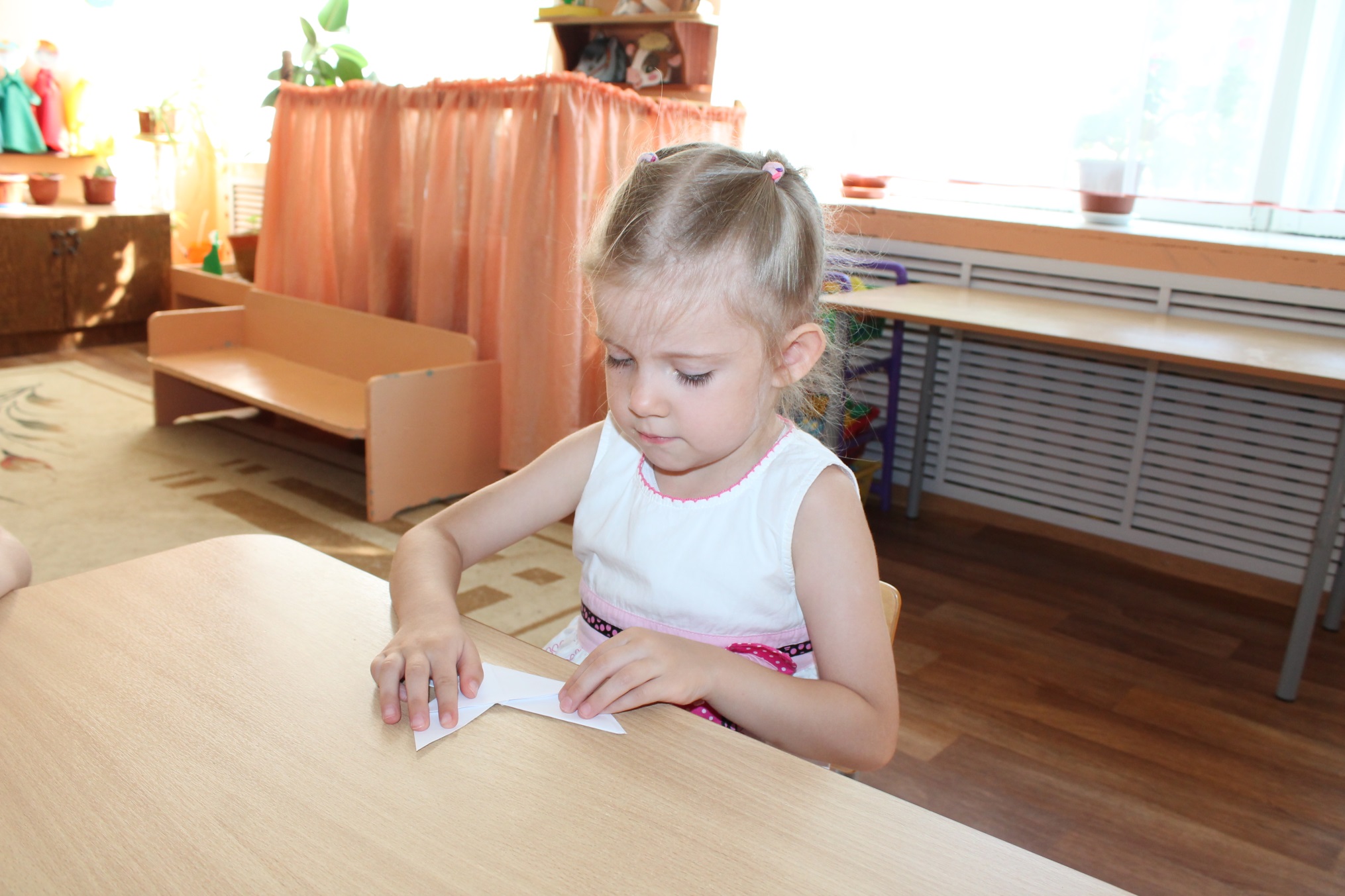 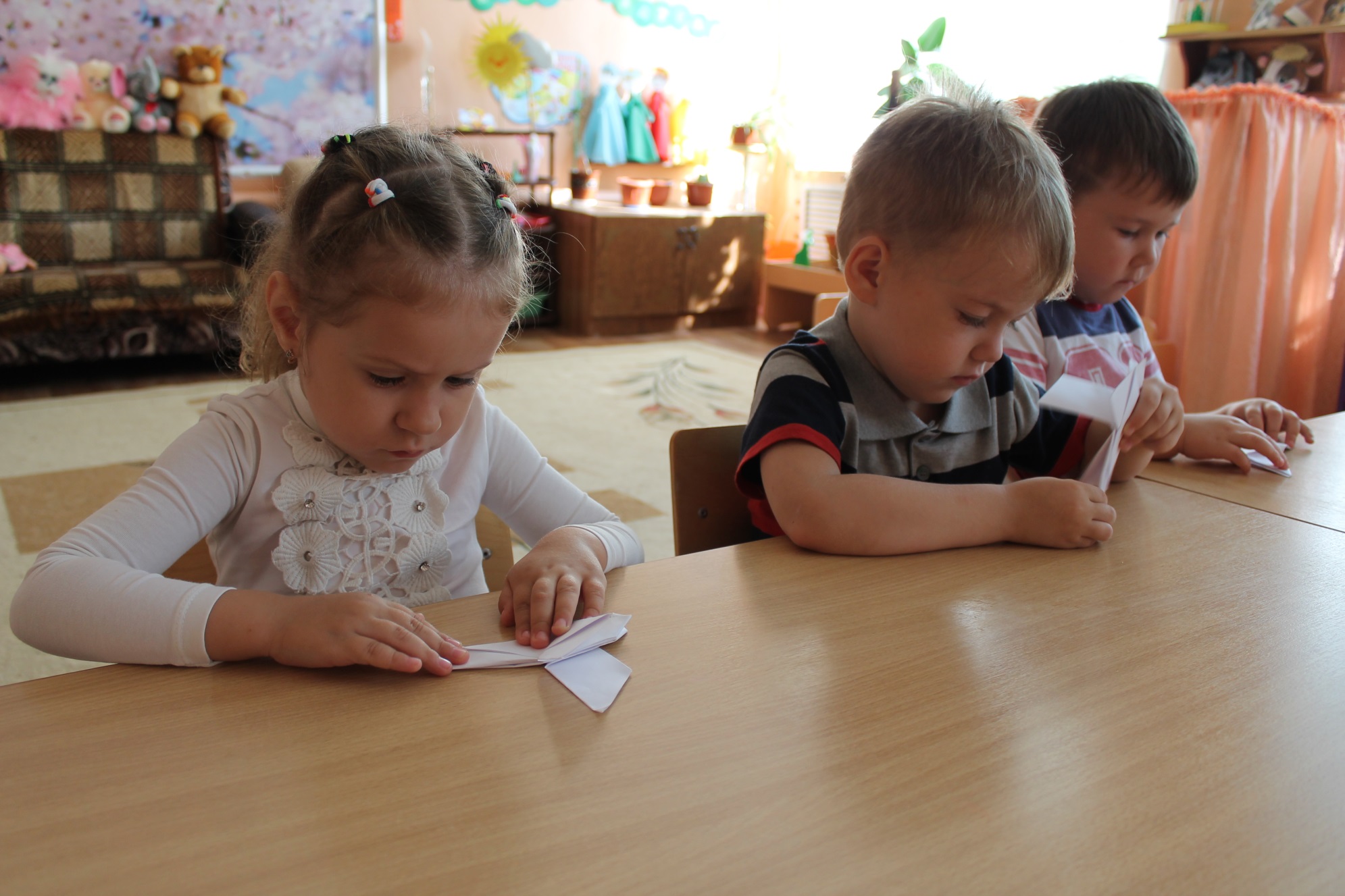 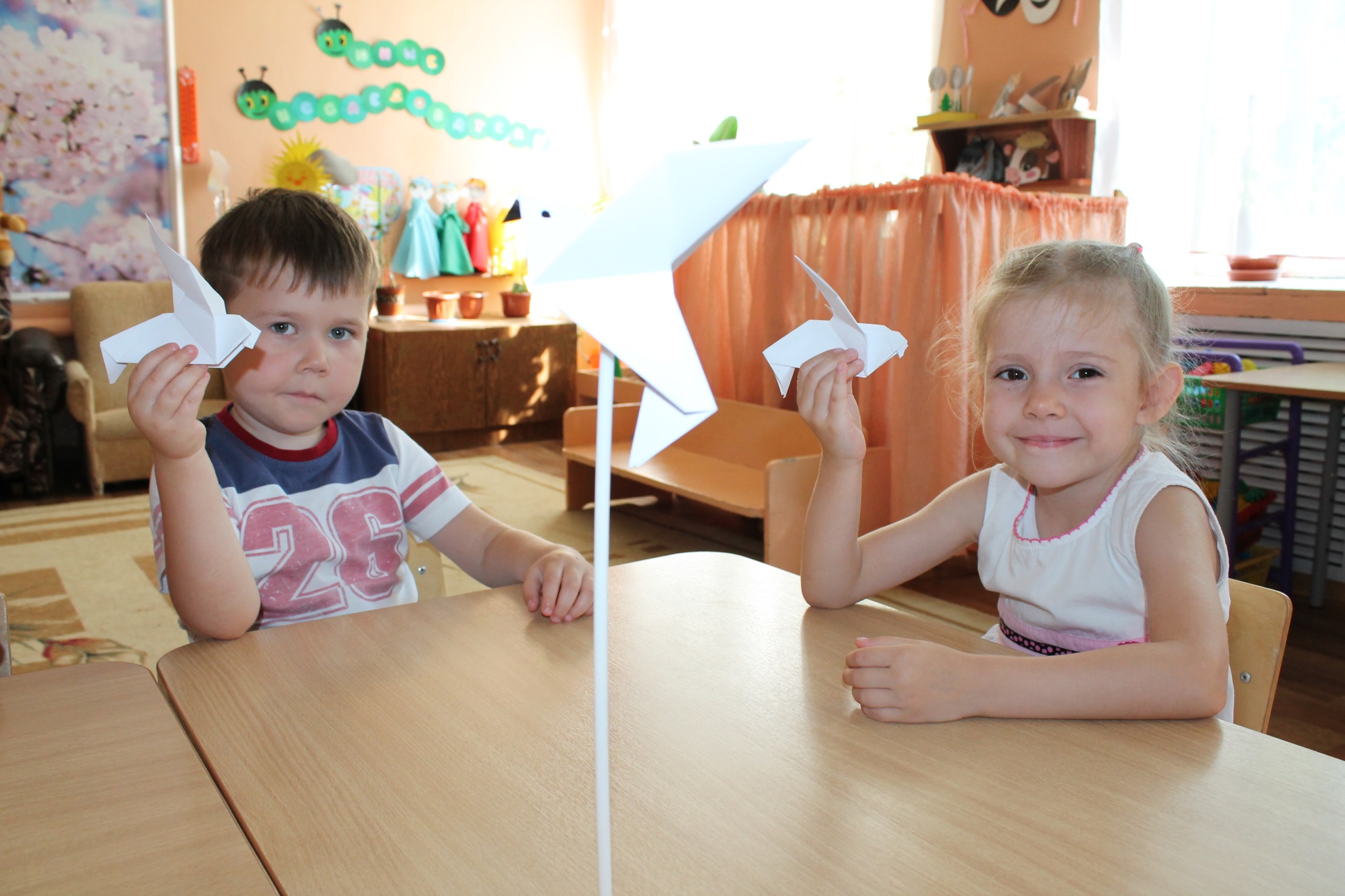 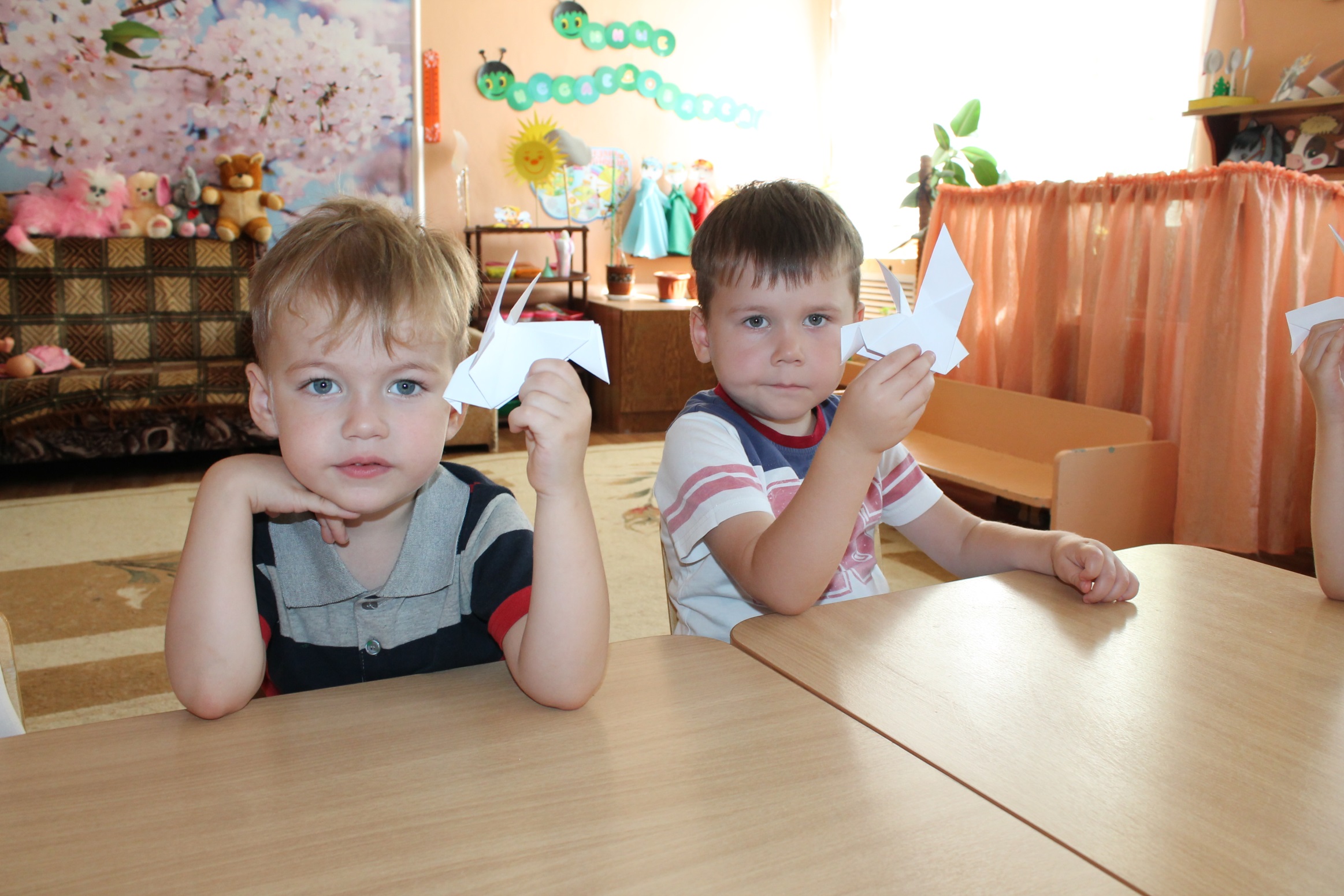 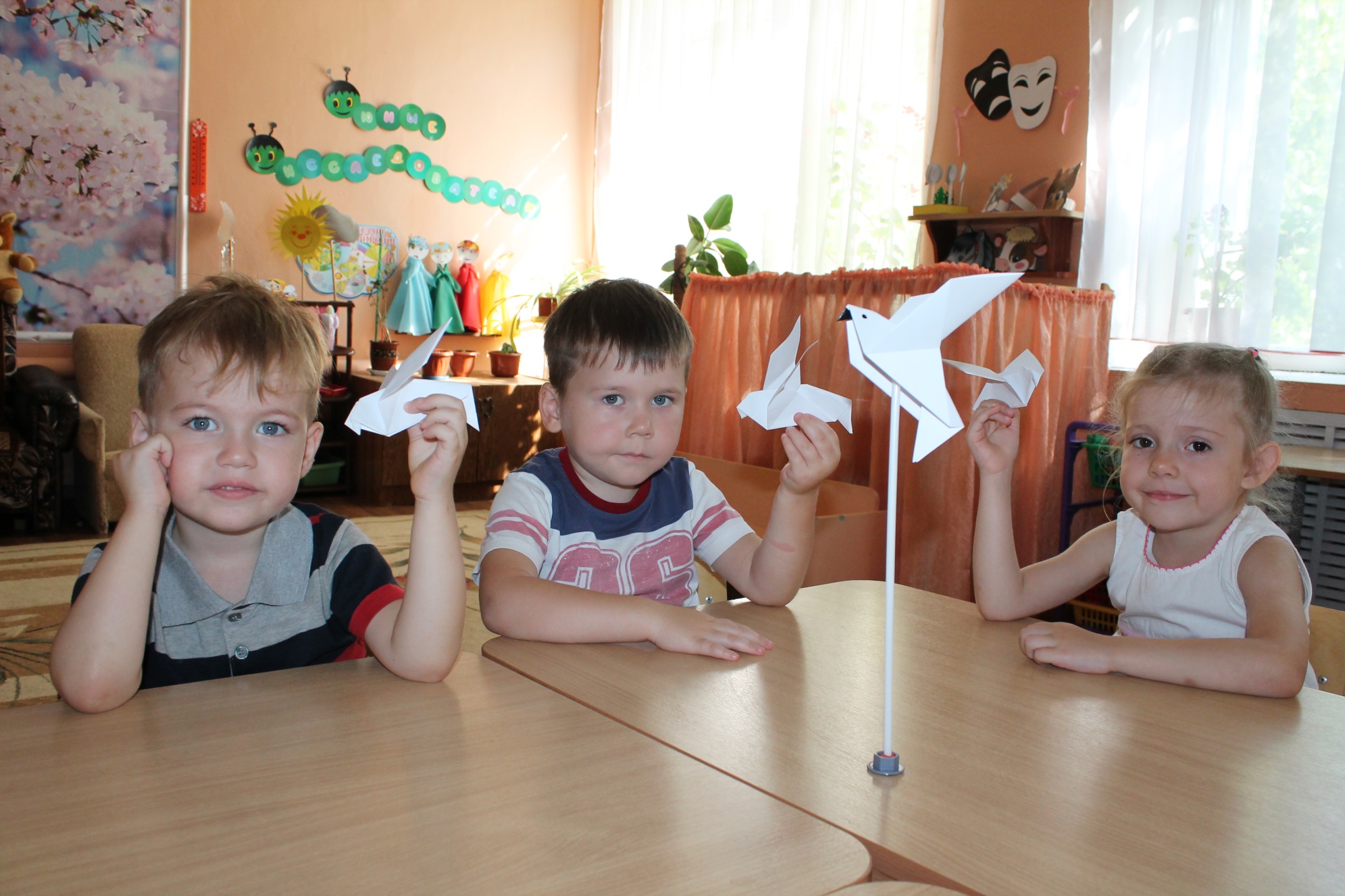 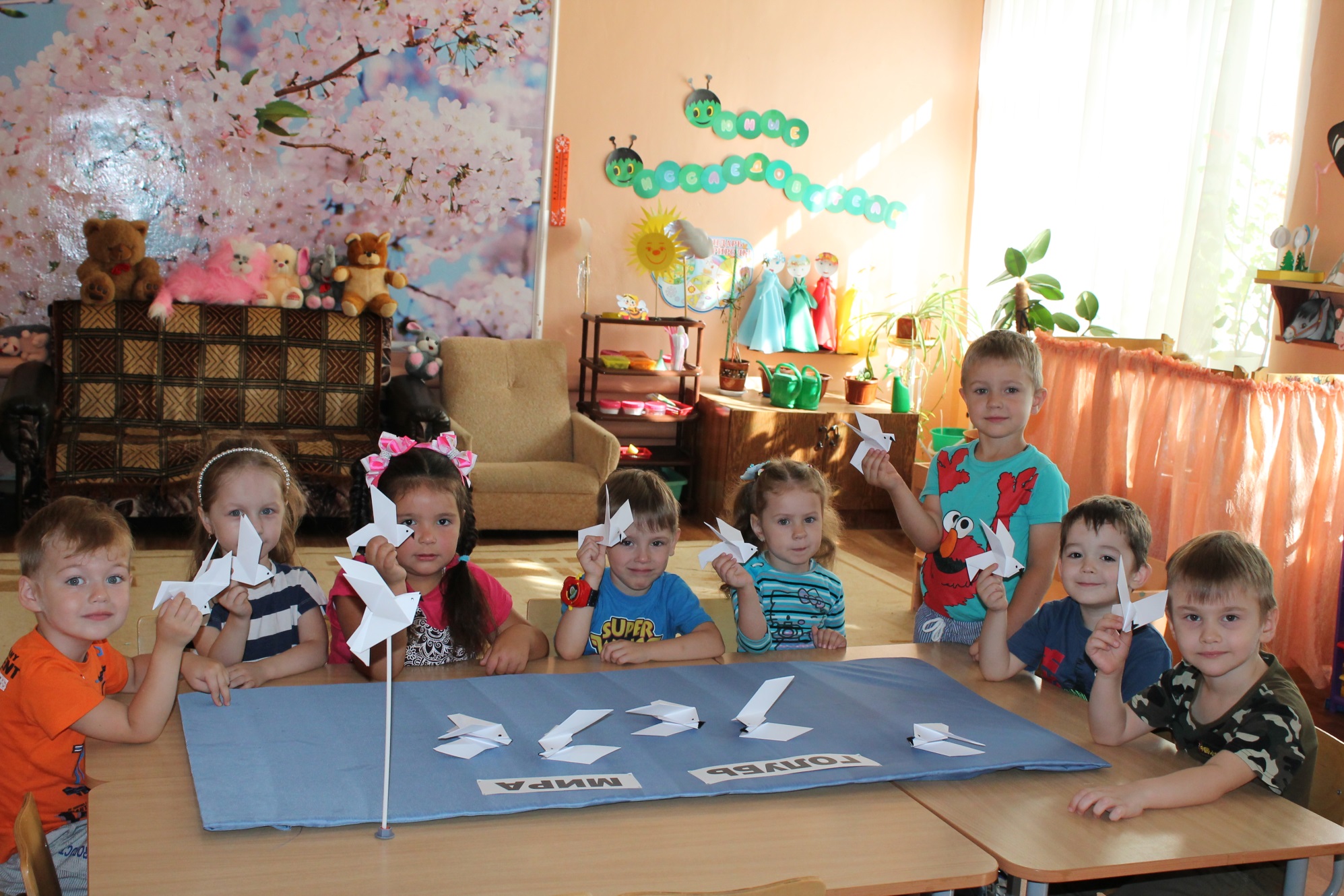 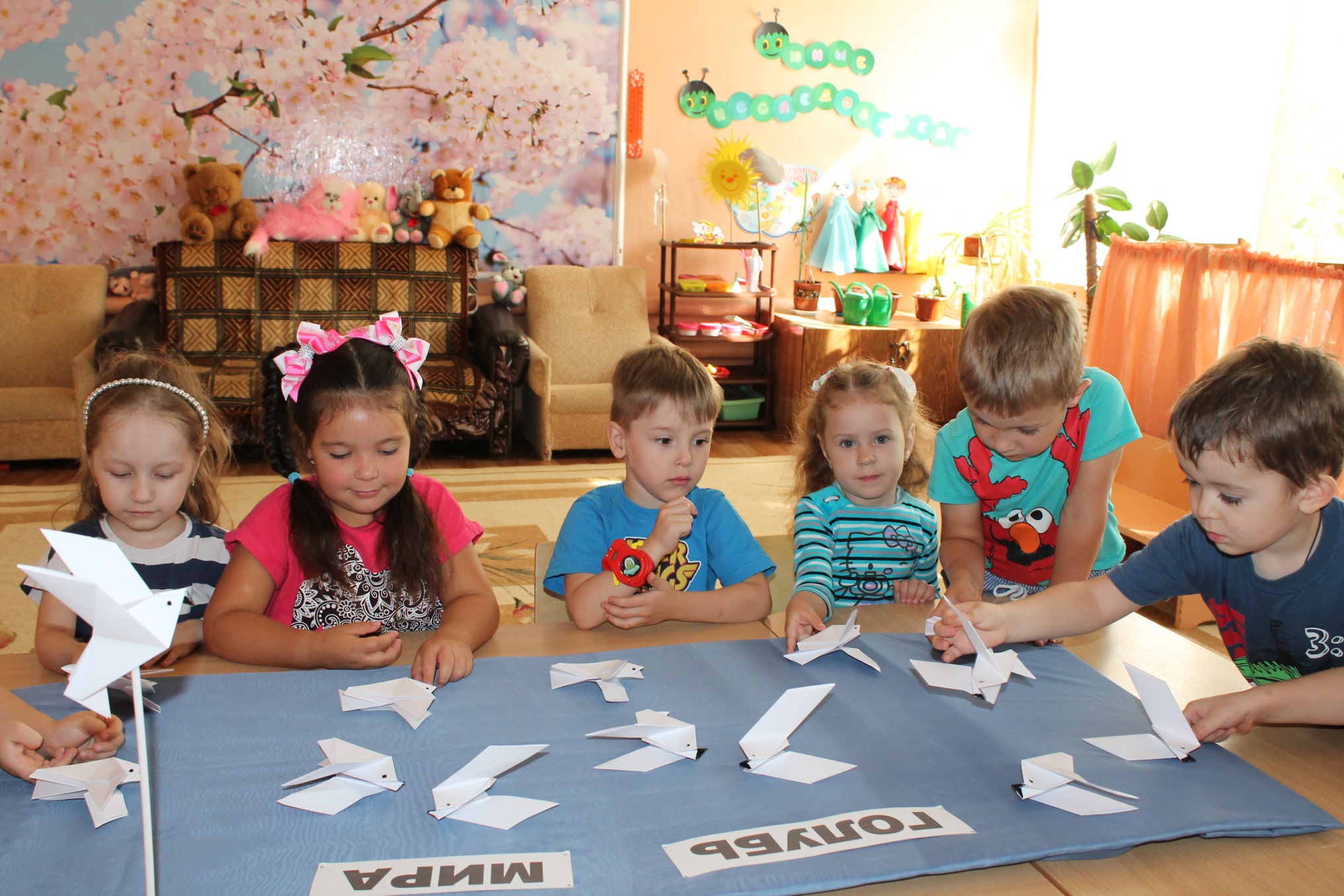 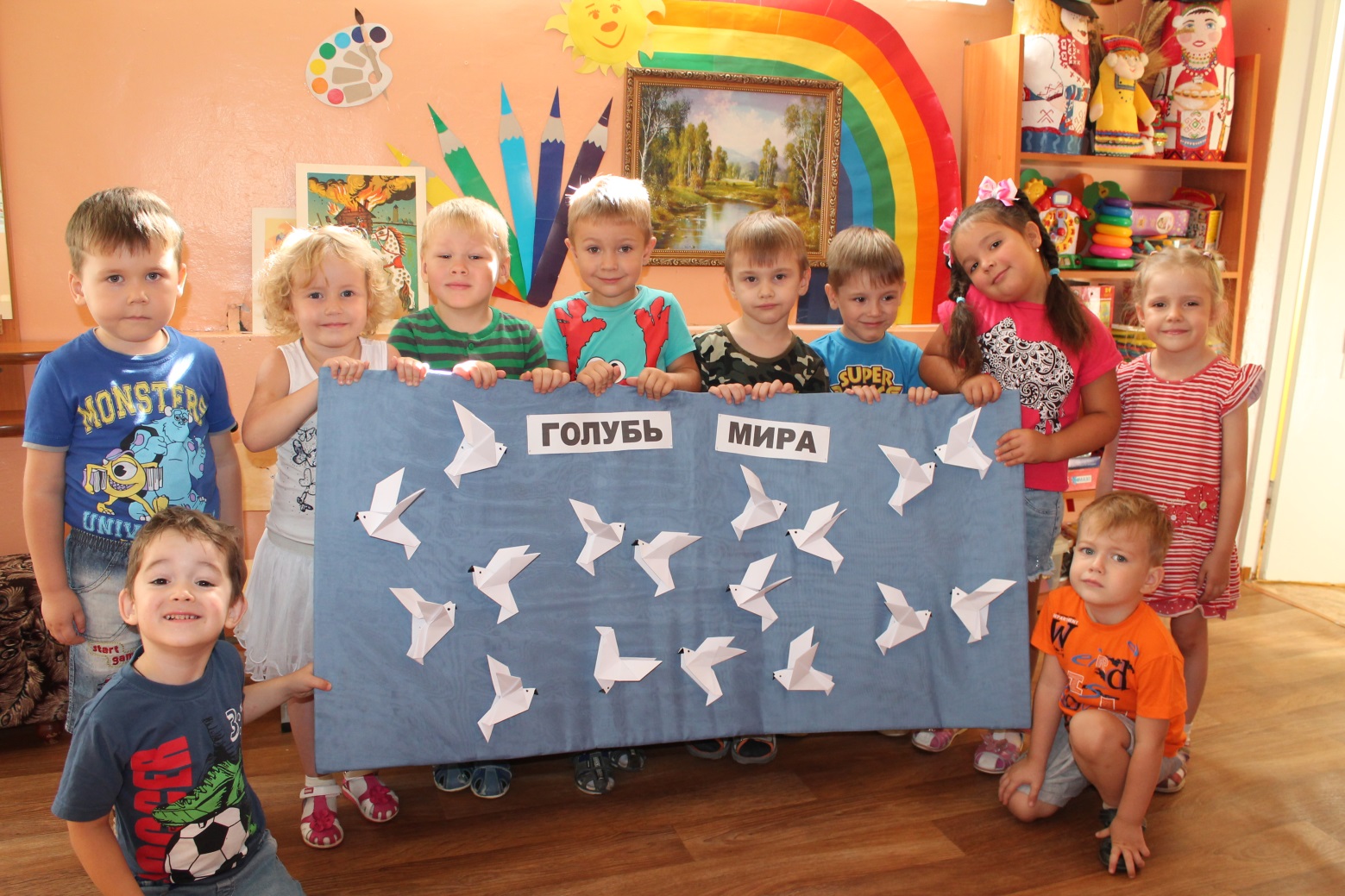 У христиан голубь - символ Святого Духа. Старинная легенда гласит, что дьявол и его слуги - ведьмы и колдуны - могут               по желанию принимать облик почти любой птицы, но никогда- голубя. Голубка с оливковой ветвью - символ мира и обновления жизни.
Голубь с веточкой оливы-                                                                                             
 Важный символ на планете,
Голубь - символ счастья, мира,
Знать об этом надо, дети!
Голубок красив собою,
И летает далеко,
Голубь древнею порою
Почту нес с собой легко.
Грациозен голубь - птица,
Много есть пород,
Очень можно насладиться,
Посмотрев его полет.
Акция «Подари мир людям!»
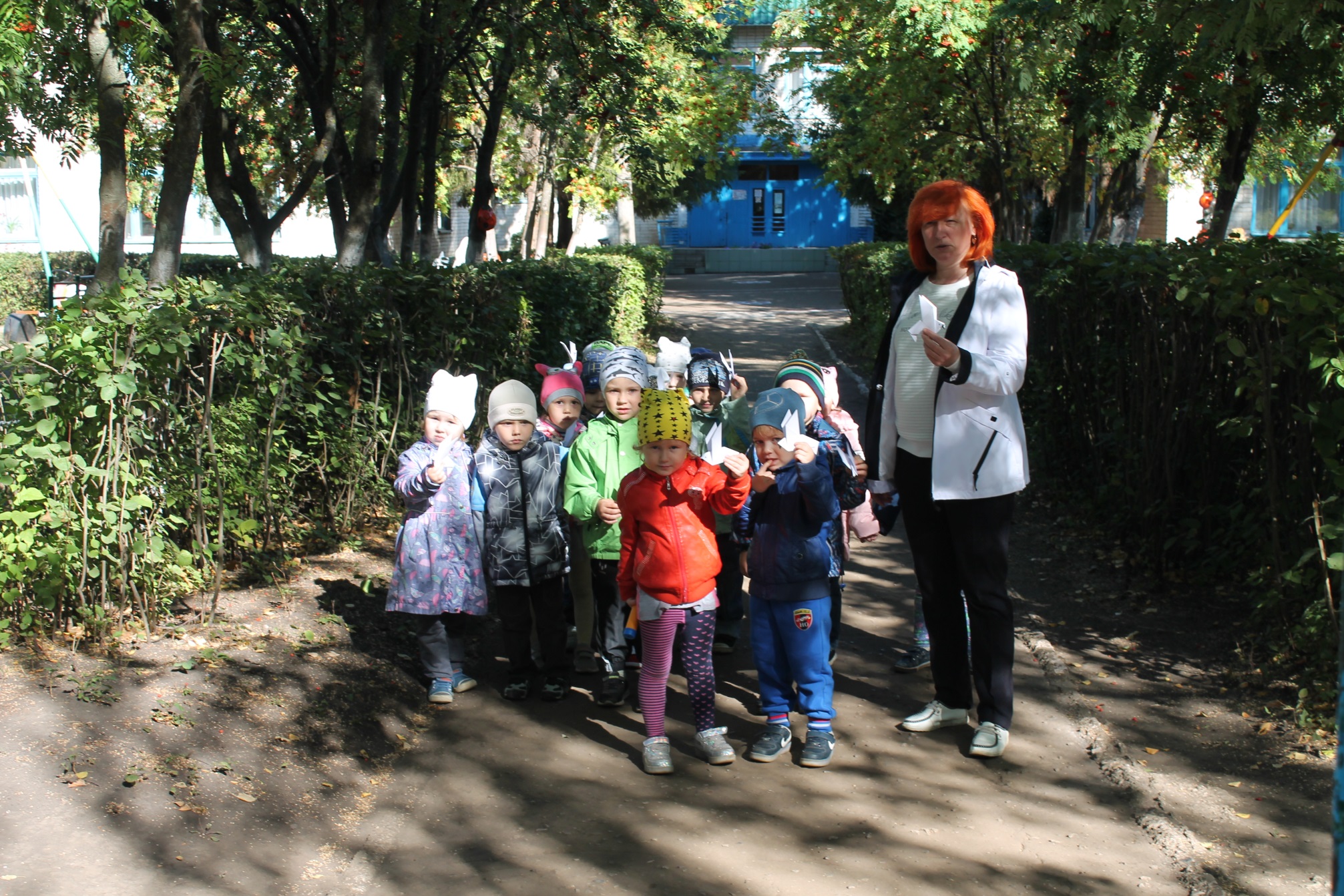 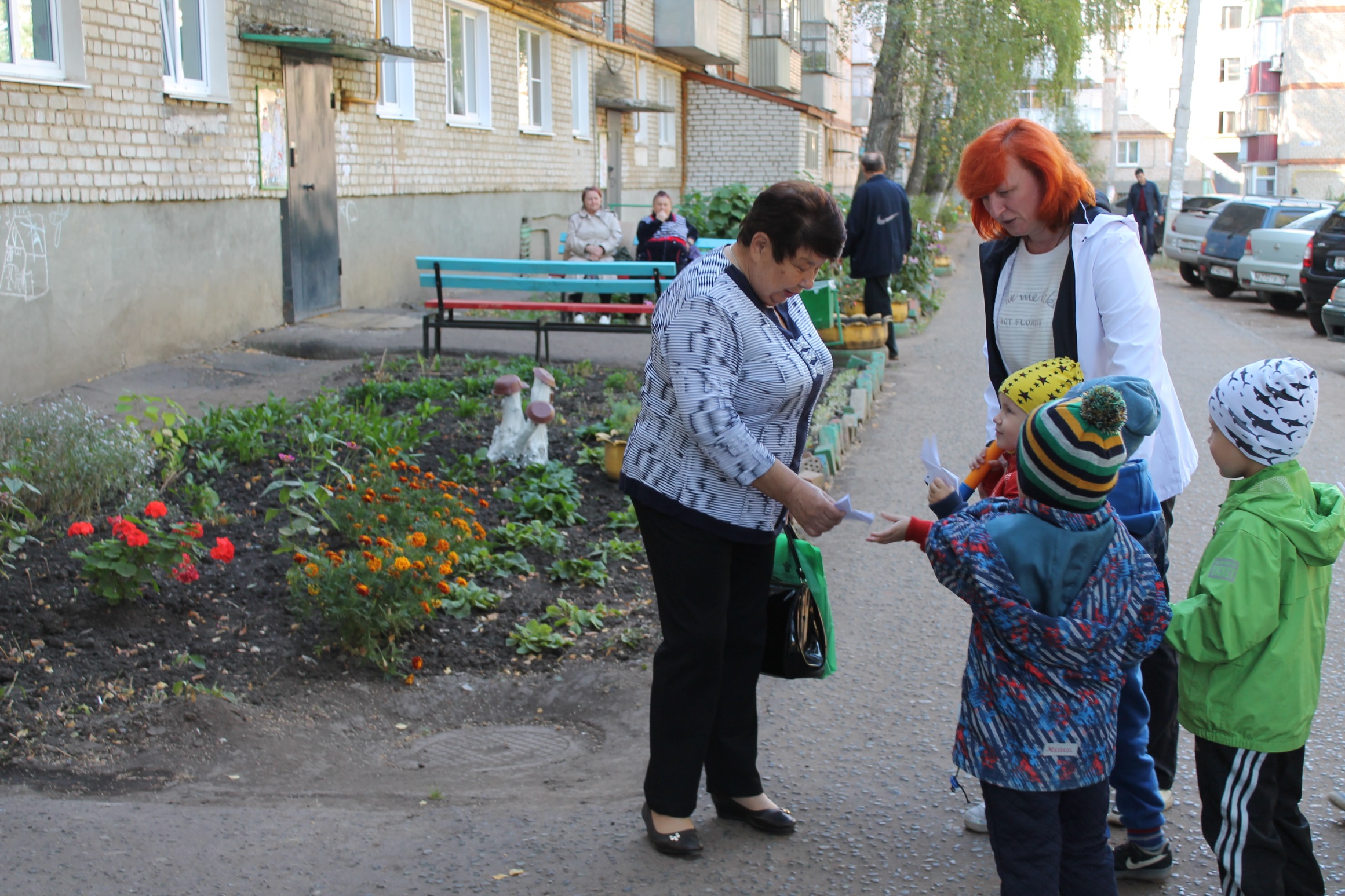 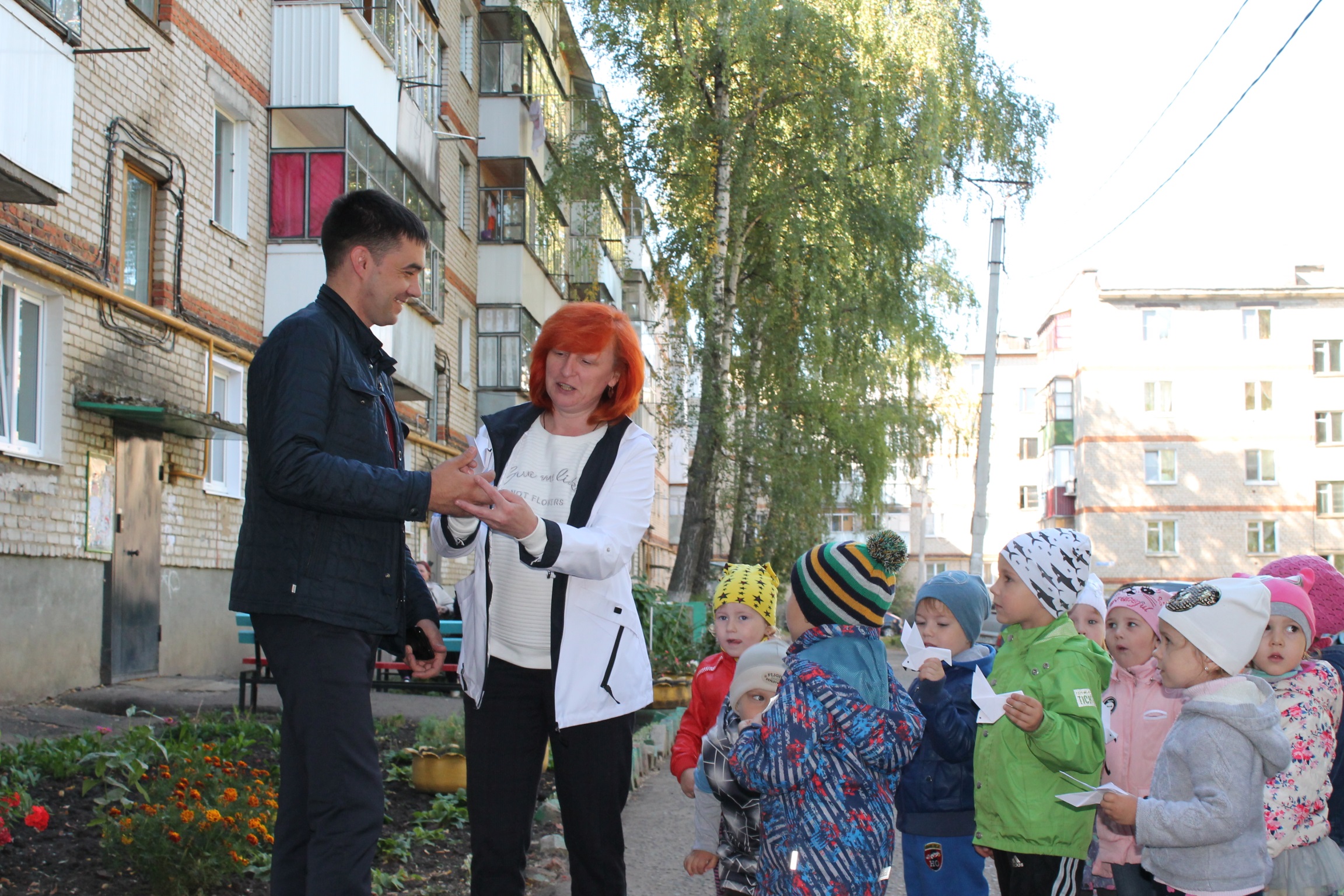 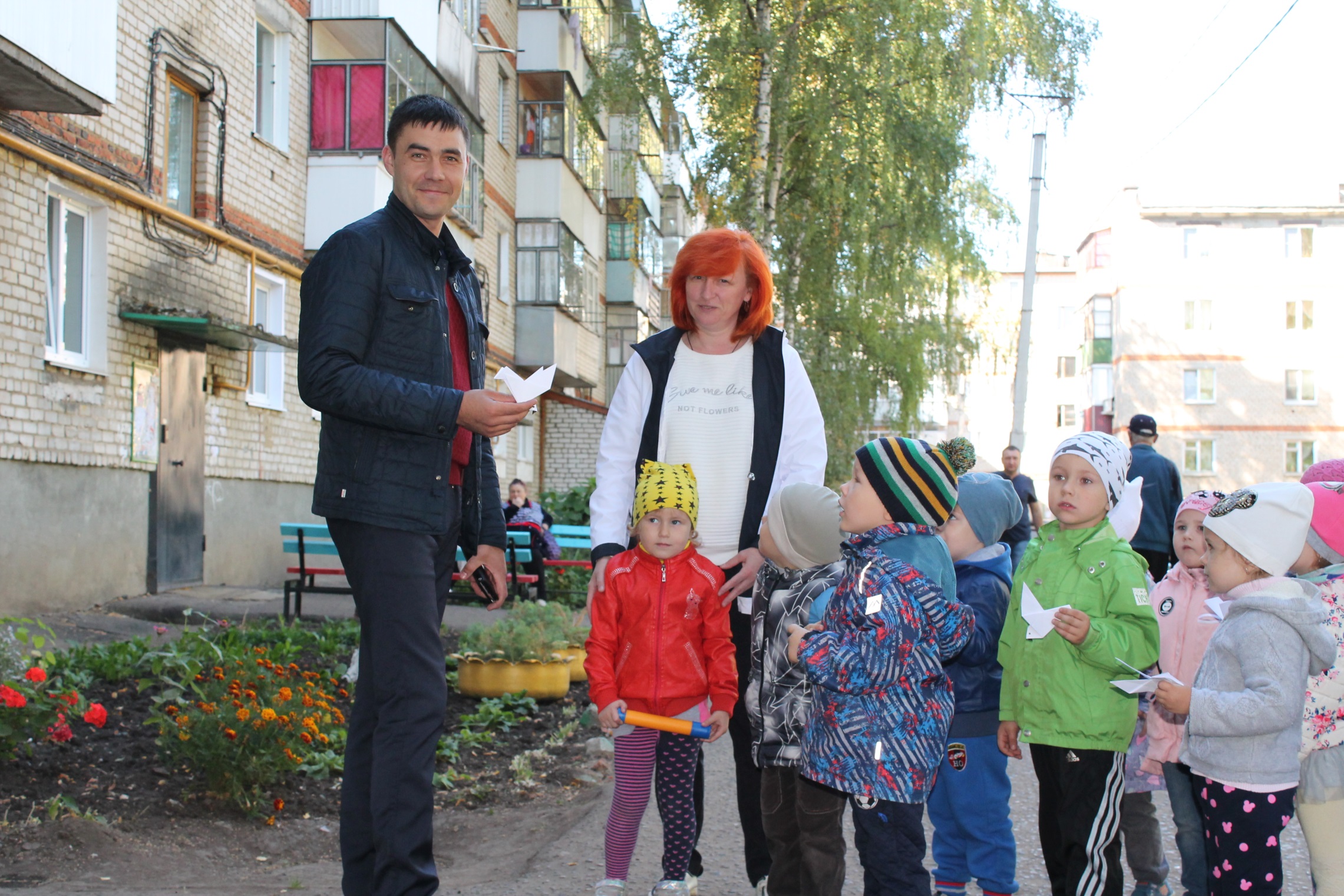 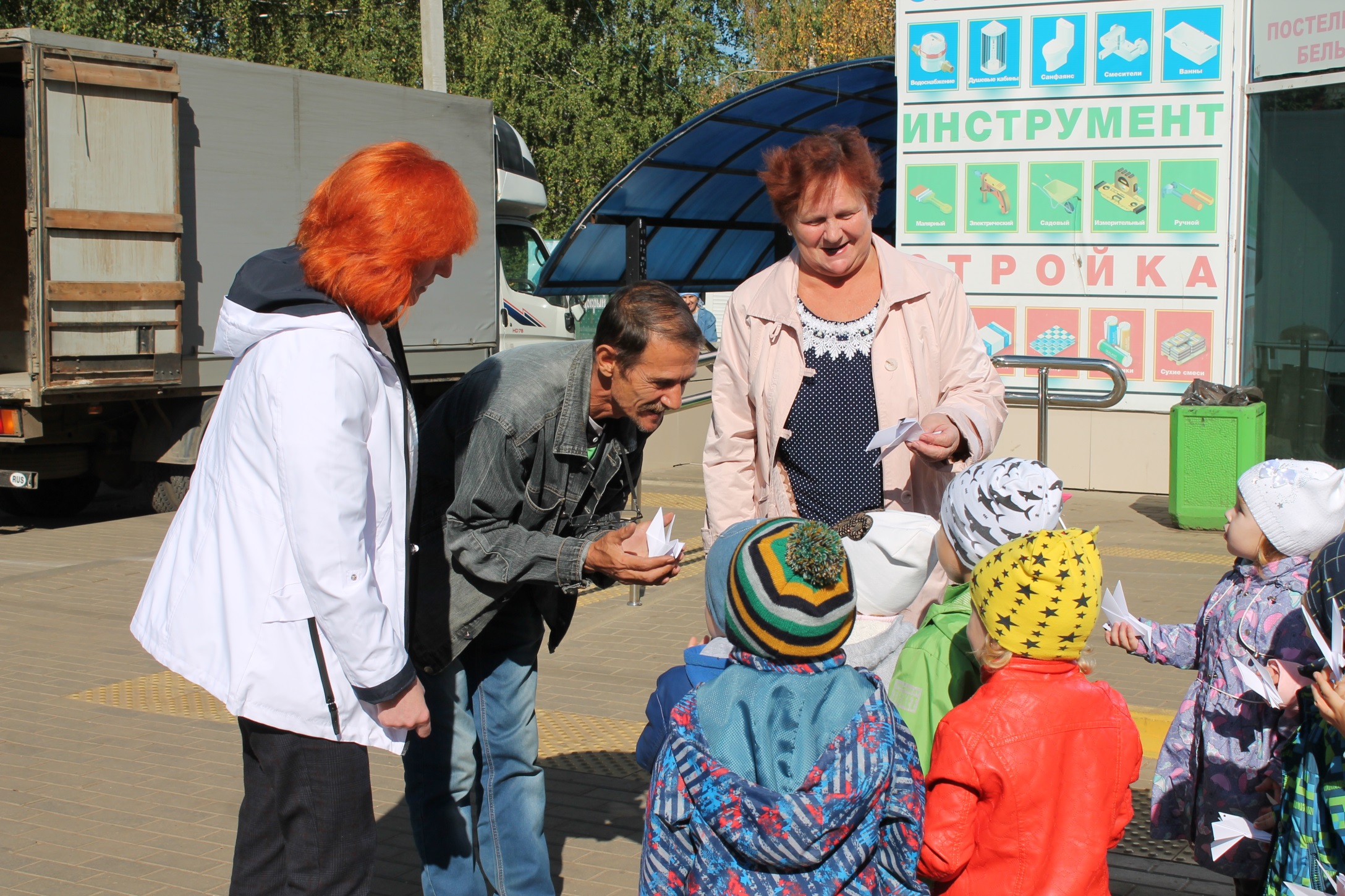 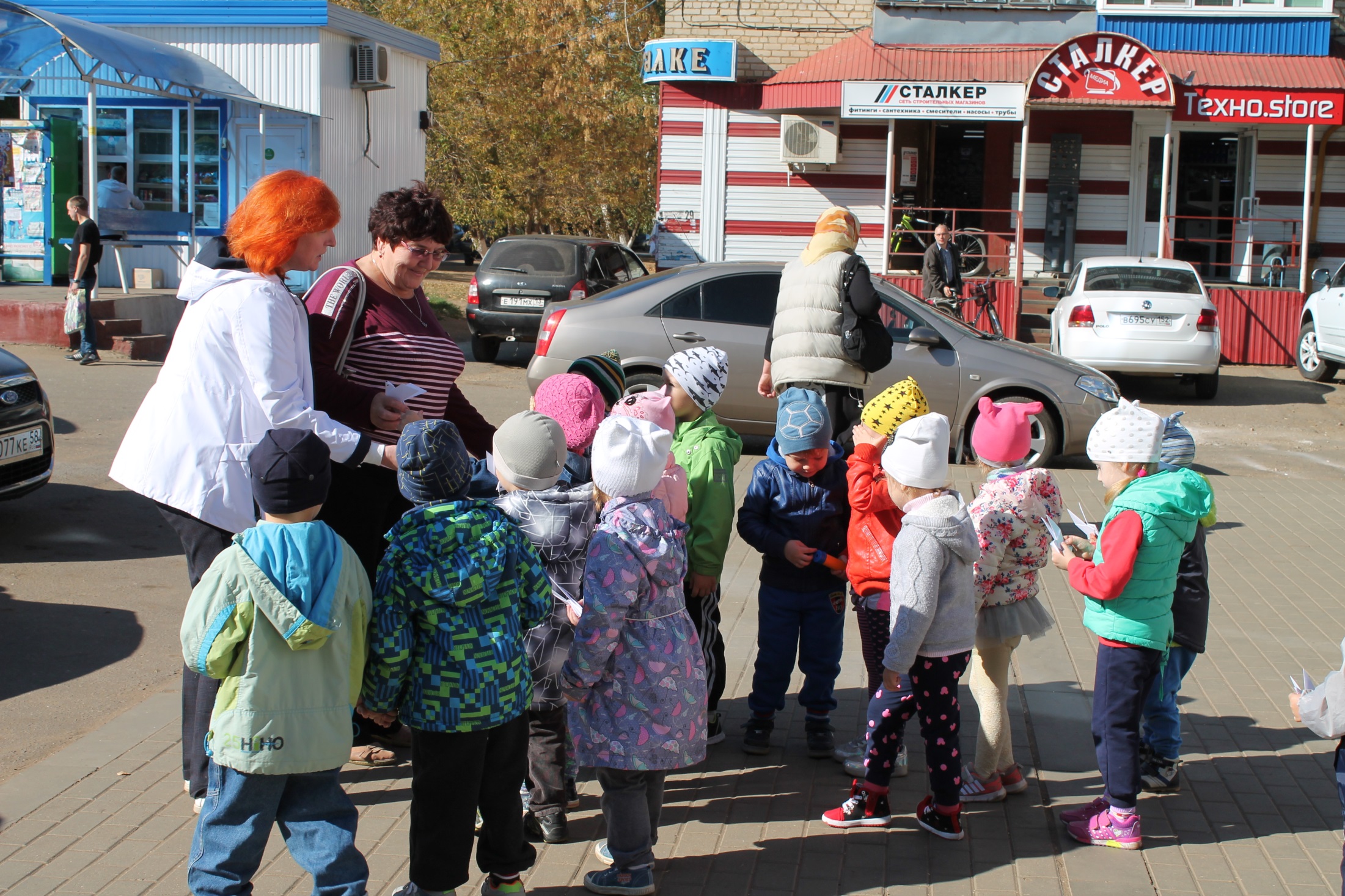 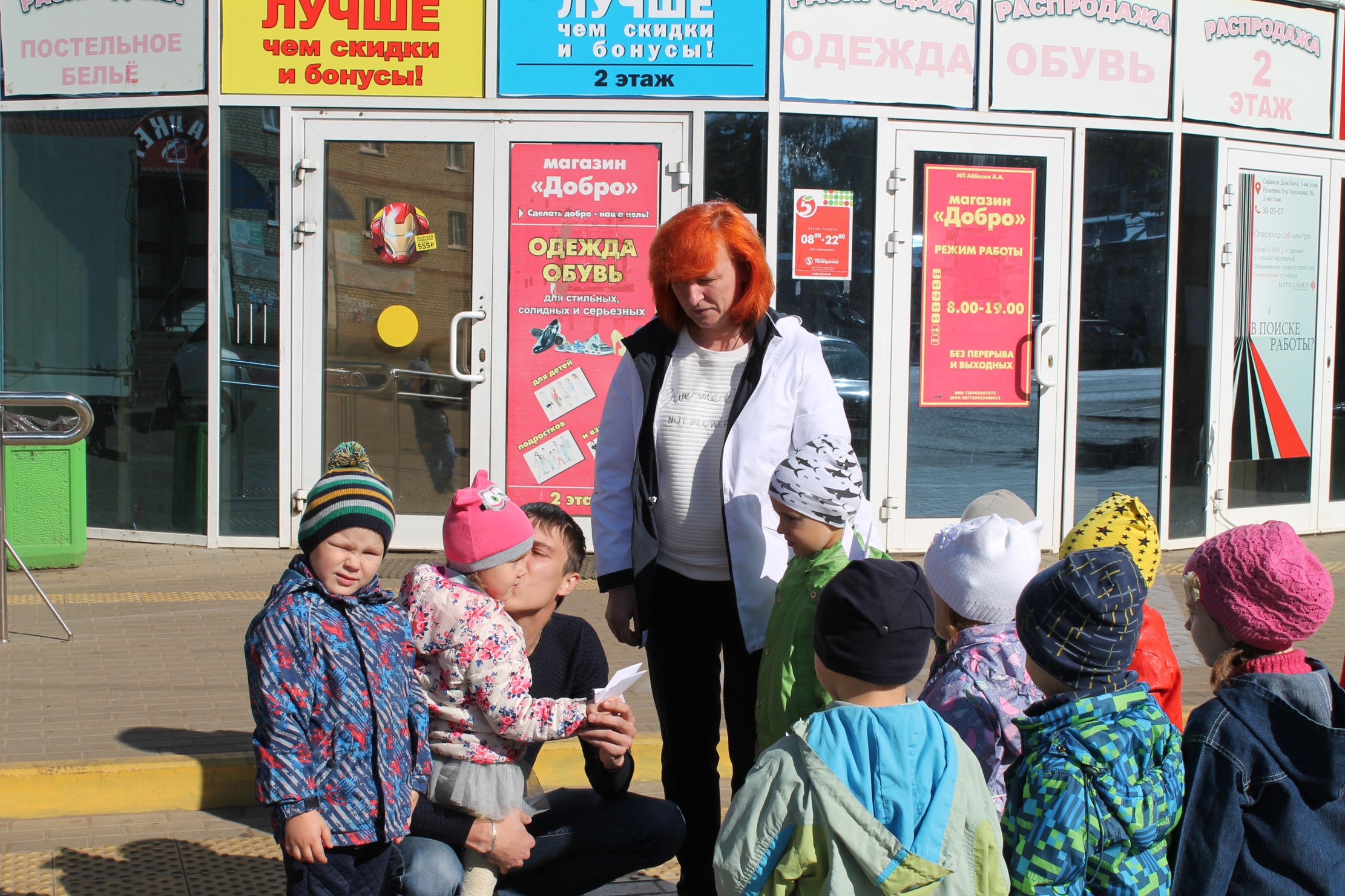 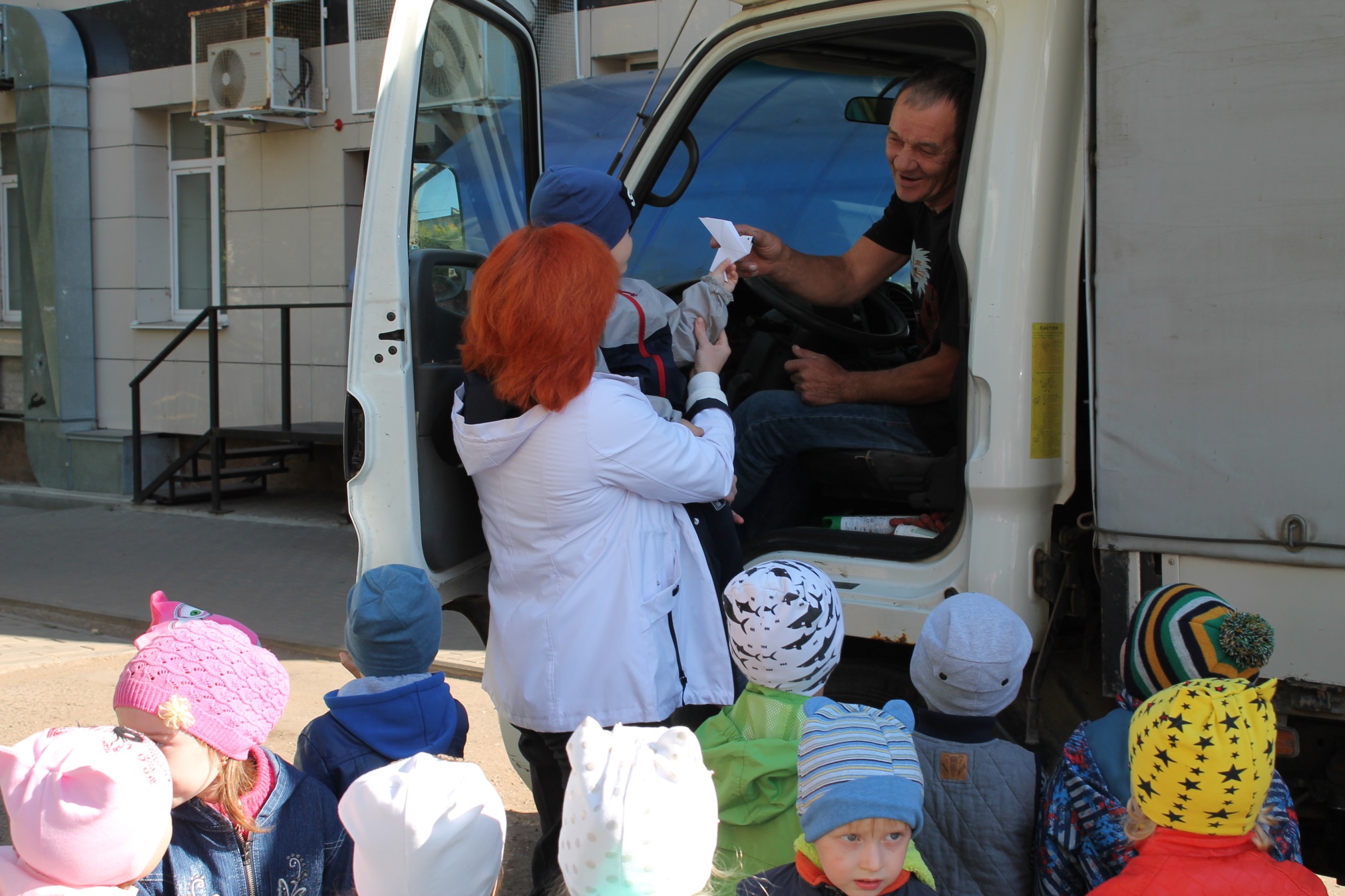 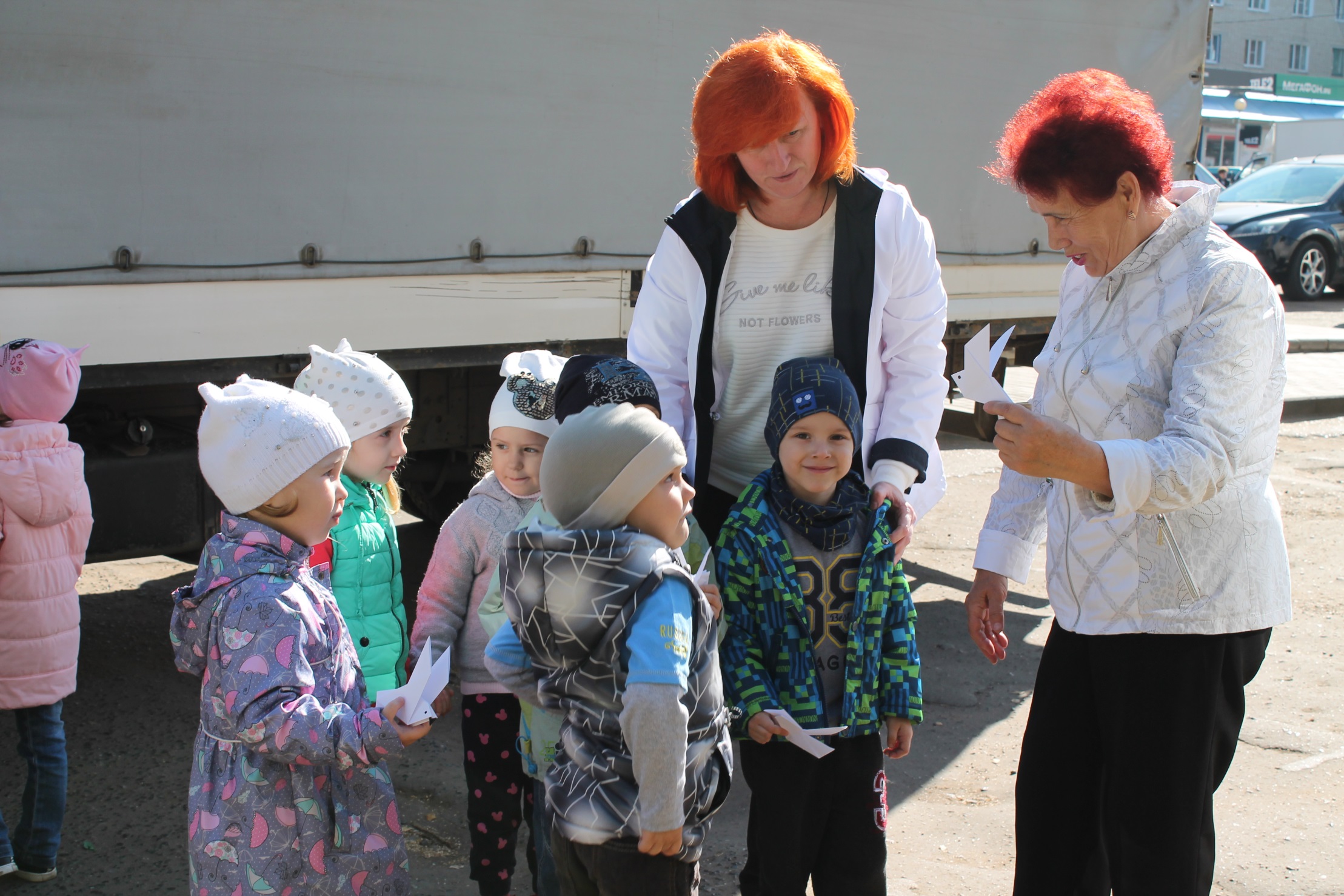 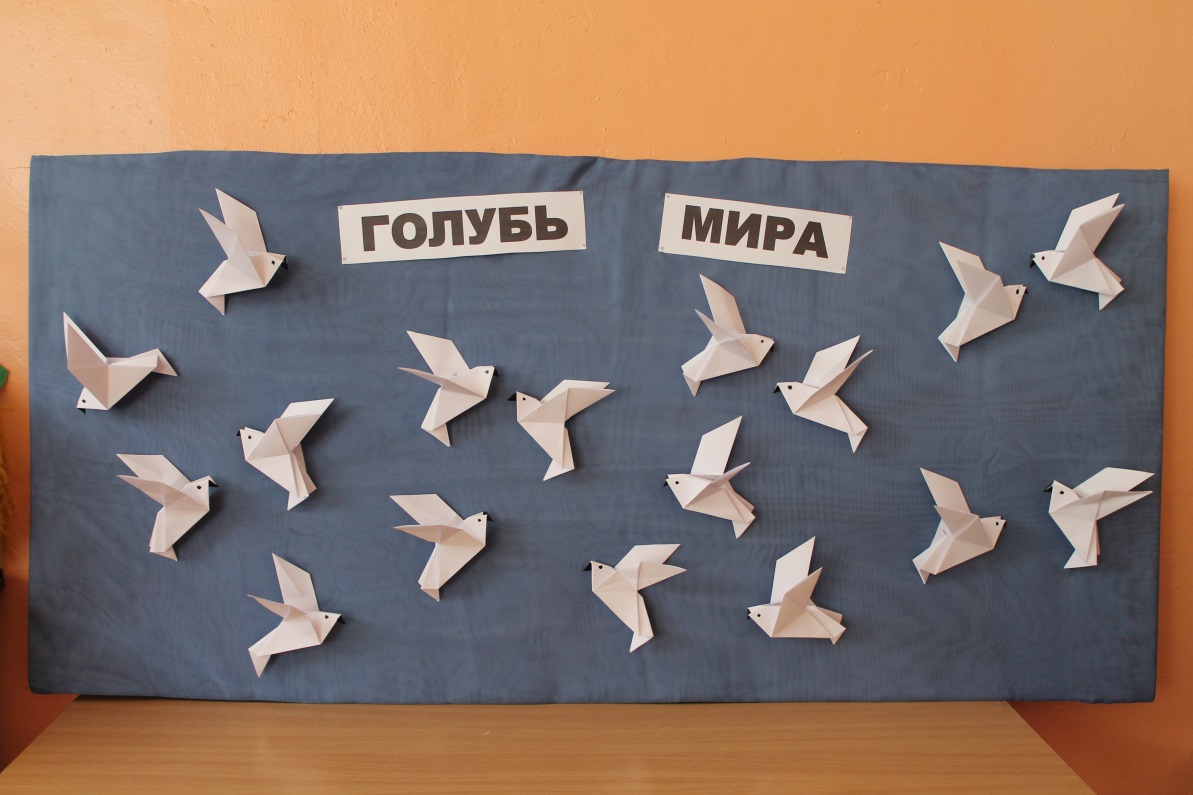 Спасибо за внимание!